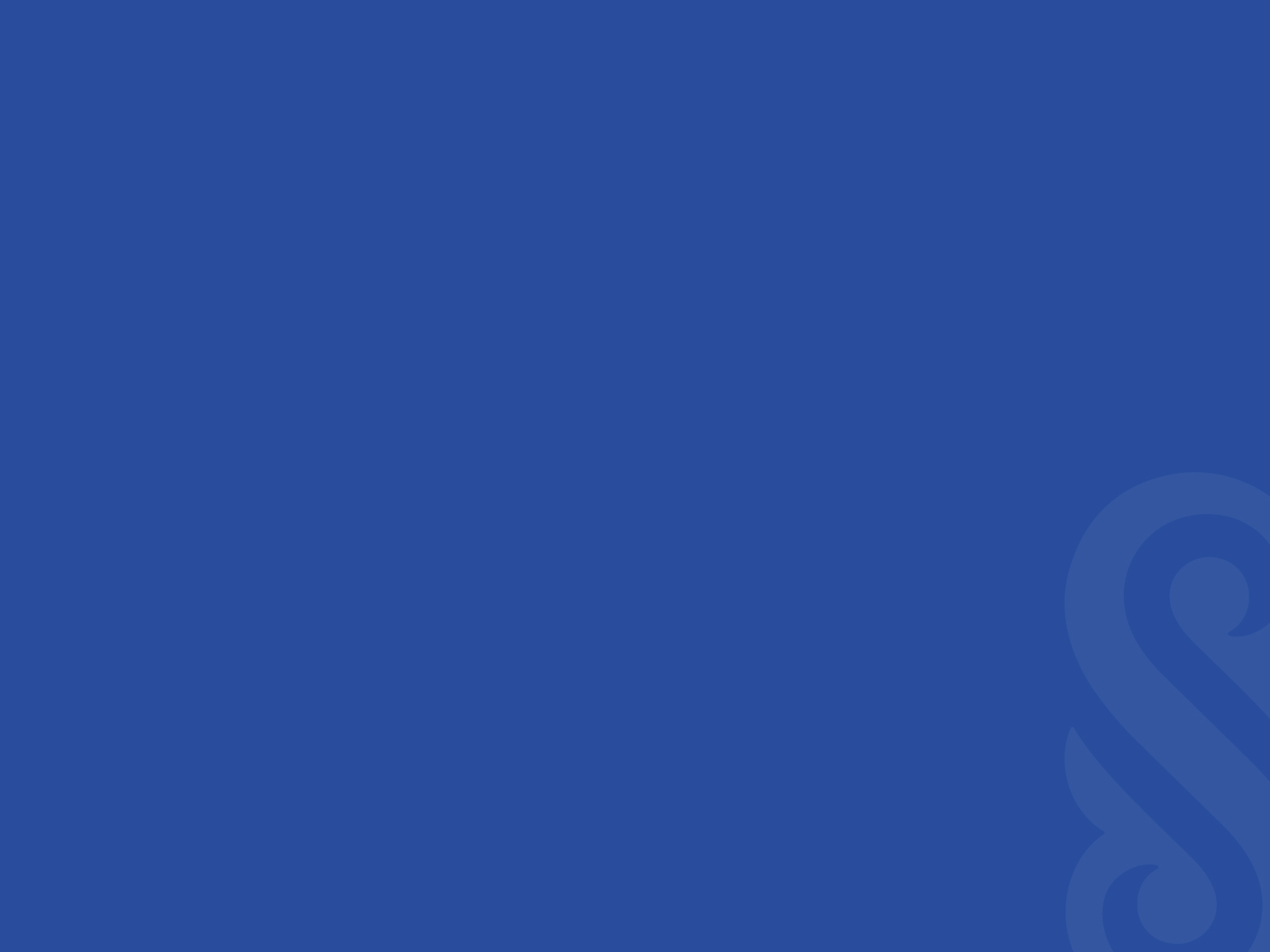 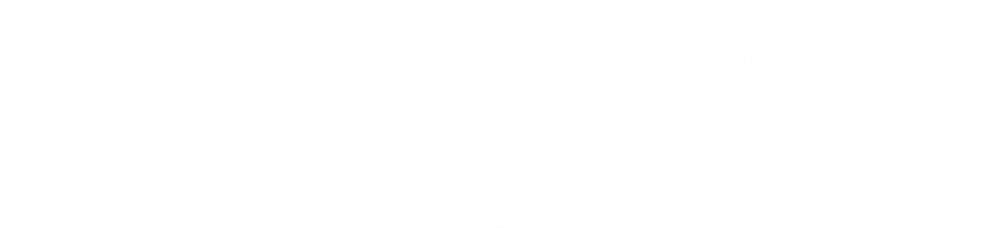 CHE6111 Қатты жанғыш қазбалардың химиялық технологиясы
Оқытушы: Керимкулова Айгуль Жадраевна хим.ғыл.канд., «Химиялық және биохимиялық инженерия» кафедра қауымдастырылған профессорыkerimkulova07@mail.ru
Мазмұны
1 Кокс өндірісін жақсартудың жаңа тенденциялары
2 Көмірді кокстеу үшін дайындау технологиясын жетілдіру жолдары
3 Кокстың әртүрлі түрлерін алудың үздіксіз процестері
Дәріс аяқталған соң Сіз білесіз:
1 Кокс өндірісін жақсартудың жаңа тенденцияларын
2 Көмірді кокстеу үшін дайындау технологиясын жетілдіру жолдарын
3 Кокстың әртүрлі түрлерін алудың үздіксіз процестерін
Кокс өндірісін жетілдірудің жаңа бағыттары
Домна, құю, электрохимия және басқа да өнеркәсіптердің дамуы мен техникалық деңгейін арттыру жоғары сапалы кокстың әртүрлі түрлерін шығаруды ұлғайту қажеттілігін тудырады. Осыған байланысты кокс өнеркәсібінің алдында тұрған маңызды міндеттердің бірі ол қолданылатын процестердің жоғары тиімділігін қамтамасыз ететін жоғары сапалы кокс алу болып табылады.
	Бұл міндетті кокс өндіру үшін химиялық әлеуеті жоғары әлсіз тұндырғыш және қатпайтын көмірлердің үлкен қорын пайдалану, сондай-ақ зияндылығы аз және жоғары еңбек өнімділігін қамтамасыз ету мақсатында шикізат базасын айтарлықтай кеңейтумен бір мезгілде шешу қажет. кокс-химиялық кәсіпорындардың жоғары техникалық-экономикалық көрсеткіштері.
Кокс өндірісін жетілдірудің жаңа бағыттары
Кең тараған кокстеу технологиясы қойылған мақсатқа толық жауап бермейді. Камералық пештерде кокстелудің негізгі кемшілігі пеш камерасының ені бойынша кокстелетін шихтаның үлкен температуралық градиентіне байланысты әртүрлі жылдамдықпен жүретін процесті қарастыру керек, сондай-ақ оның бойындағы жүктеме тығыздығы арасындағы үлкен айырмашылыққа байланысты. көлемі, күші және реакциялық мүмкіндіктері бойынша біртекті емес кокс өндіруге әкелетін камераның биіктігі.
	Қанағаттанарлық физикалық-механикалық қасиеттері бар коксты алу шихта құрамына ұңғы кокстелетін көмірлердің едәуір мөлшерін енгізгенде мүмкін болады.Кокстеудің кемшілігі - процестің кезеңділігі, сондықтан қолданыстағы технологияны жетілдіруге және жаңа үздіксіз кокстеу процестерін құруға бағытталған көптеген жұмыстар жүргізілуде.
Көмірді кокстеу үшін дайындау технологиясын жетілдіру жолдары
Қолданыстағыларды жетілдіру және көмірді кокстеу үшін дайындаудың жаңа технологиясын құру шаралар мен әдістер кешенін қамтиды, олардың негізгілері көмірді байытудың жаңа әдістерін енгізу, көмір шихталарының ұтымды құрамы, оңтайлы дәрежесі және көмірді ұнтақтау сипаты, көмір жүктемесінің тығыздығының артуы, көмірді кокстеу алдында алдын ала кептіру және қыздыру және т.б.Жаңа байыту әдістері, көмірді ұтымды араластыру, көмірді ұнтақтаудың оңтайлы дәрежесі мен сипаты кокстеу шикізат базасын аздап кеңейтуге және кокстың физика-химиялық қасиеттерін жақсартуға мүмкіндік береді.
	Көмір жүктемесінің тығыздығының жоғарылауы, негізінен кокстың сапасын жақсартуға бағытталған, ол шихтадан алынатын, шөгінділері аз көмірлердің едәуір қосындылары әртүрлі әдістермен жүзеге асырылады. Оларға мыналар жатады:
Зарядтың тығыздалуы
Жартылай брикеттеу
Грануляцияны араластырыңыз
Шихтаға органикалық сұйықтықтарды қосу
Көмірді кокстеу үшін дайындау технологиясын жетілдіру жолдары
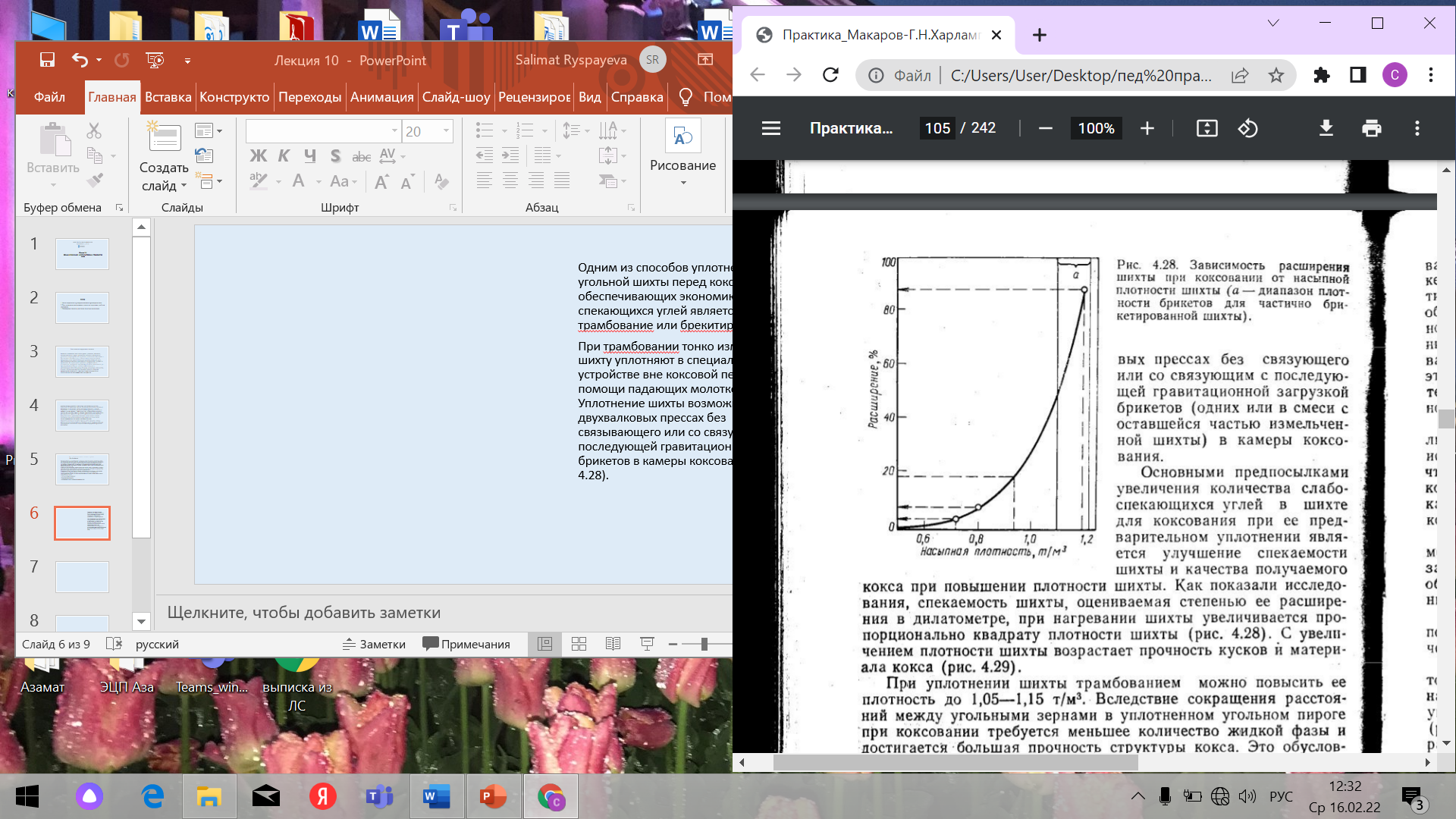 Одним из способов уплотнения угольной шихты перед коксованием, обеспечивающих экономию хорошо спекающихся углей является трамбование или брикетирование.
	При трамбовании тонко измельченную шихту уплотняют в специальном устройстве вне коксовой печи при помощи падающих молотков. Уплотнение шихты возможно также в двухвалковых прессах без связывающего или со связующим с последующей гравитационной загрузкой брикетов в камеры коксования (рис 4.28).
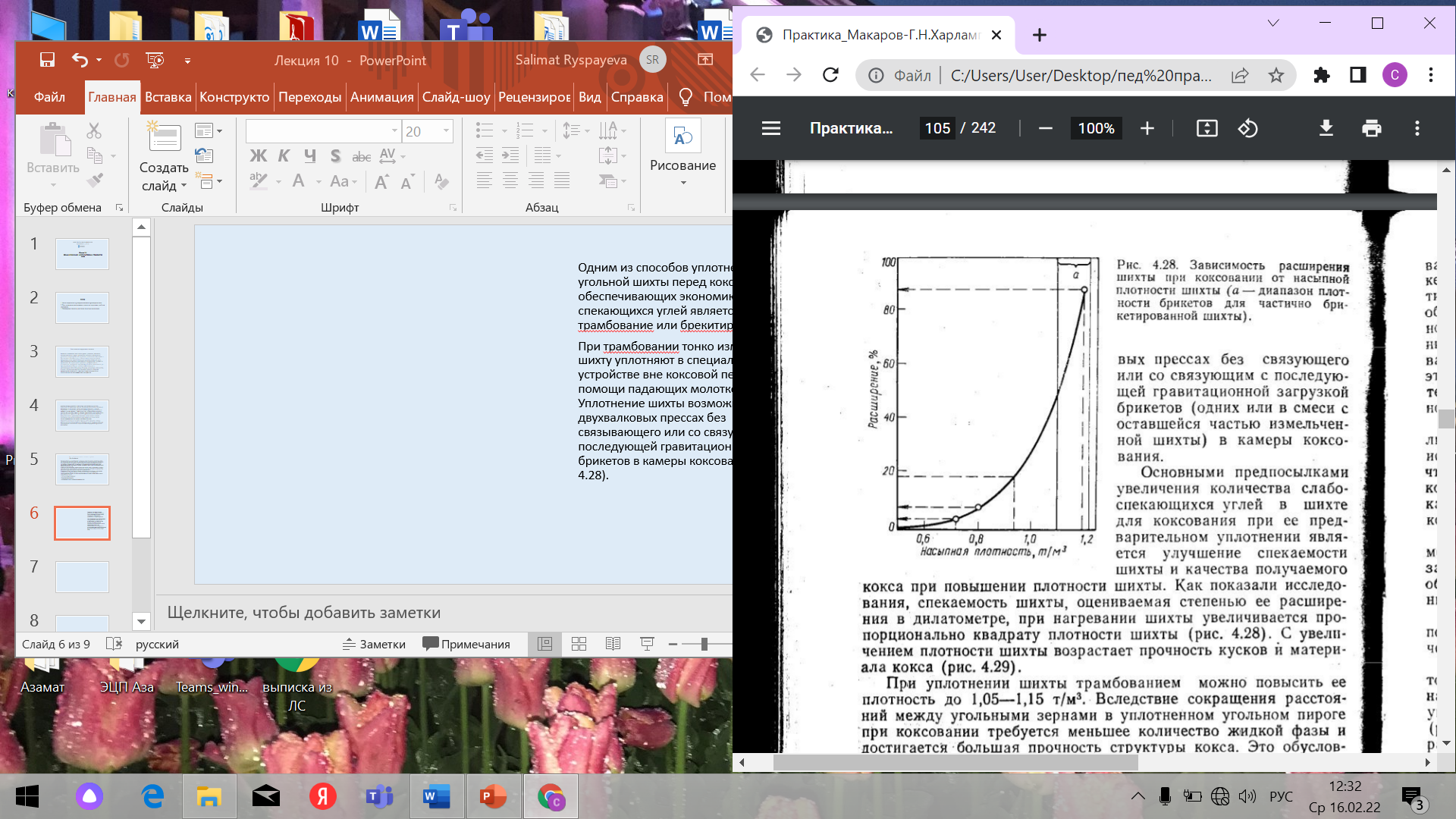 Көмірді кокстеу үшін дайындау технологиясын жетілдіру жолдары
При уплотнении шихты трамбованием можно повысить ее плотность до 1,05-1,15 т/м3. 
	При уплотнении шихты брикетированием насыпная плотность шихты увеличивается в меньшей степени, чем при трамбовании. Так, насыпная плотнсоть шихты, содержащей 30% брикетов, составляет в среднем 0,8 т/м3. прочность кокса из частично брикетированной шихты выше, чем прочность кокса из обычной шихты той же плотности. В связи с этим, процесс коксования частично брикетированной шихты улучшает ее спекаемость и качество кокса, а также позволяет использовать для коксования угли пониженной спекаемости.
	Трамбование шихты. Коксование трамбованных шихт применяется в промышленном масштабе на ряде коксохимических заводов в ФРГ, ЧССР, ПНР, ГДР, Франции и других стран, обеспечивая получение доменного кокса из шихт со значительным содержанием слабоспекающихся углей. 
	Трамбование угольной шихты позволяет увеличить степень помола шихты без снижения производительности коксовых печей и ухудшения условий труда и их эксплуатации. 
	Технология коксования трамбованных шихт заключается в том, что угольная шихта подается из угольных башен, которые находятся с машинной стороны коксовой батареи, в бункер уплотняющей, загрузочной и коксовыталкивающей машины (рис 4.30).
	Коксование трамбованной шихты можно комбинировать с ее термической подготовкой. 
	Существенным преимуществом комбинированного процесса трамбования термоподготовленной шихты со связующим является значительное улучшение качества кокса по сравнению с коксом, полученным из трамбованной влажной шихты (рис 4.31).
Көмірді кокстеу үшін дайындау технологиясын жетілдіру жолдары
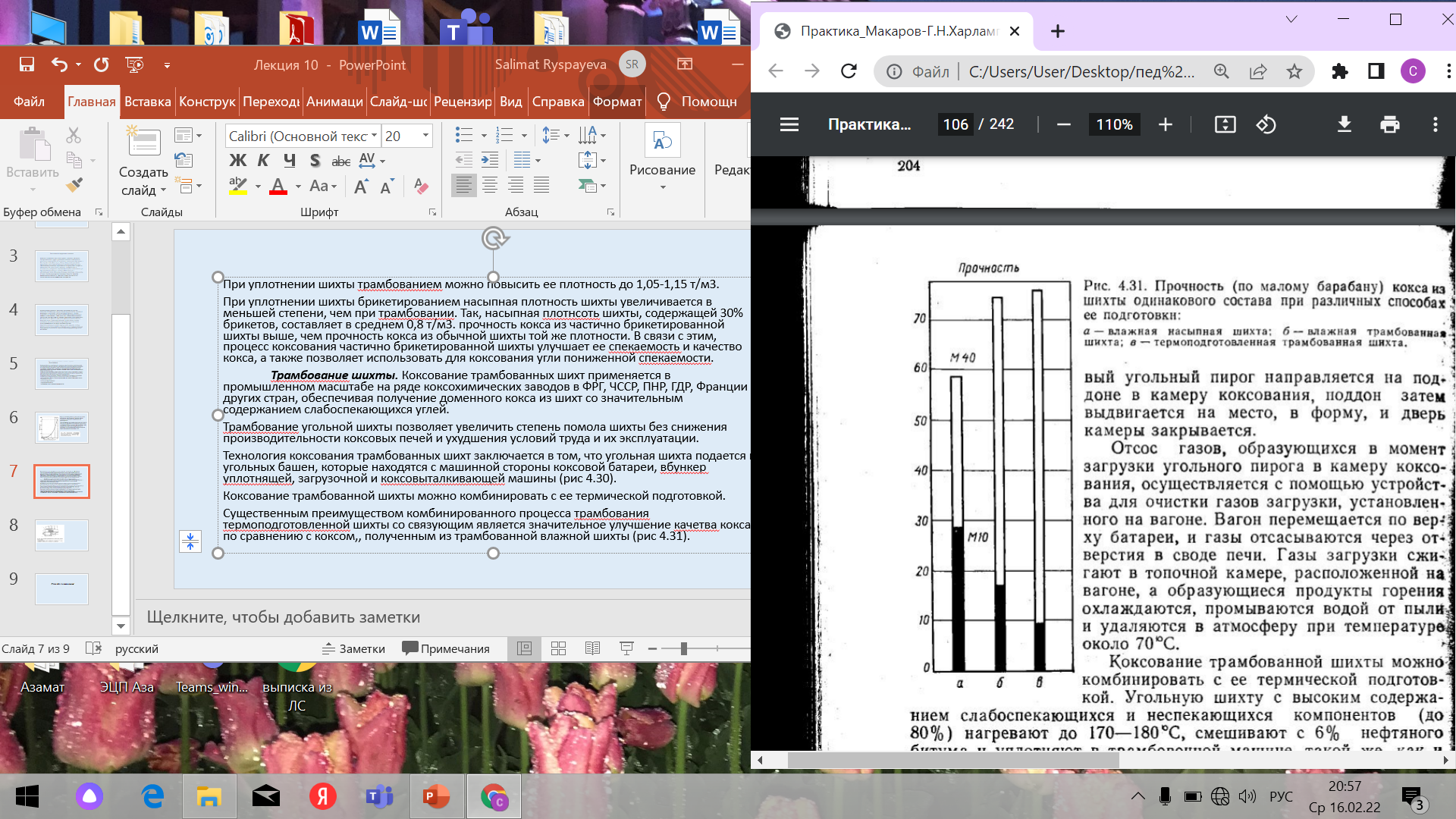 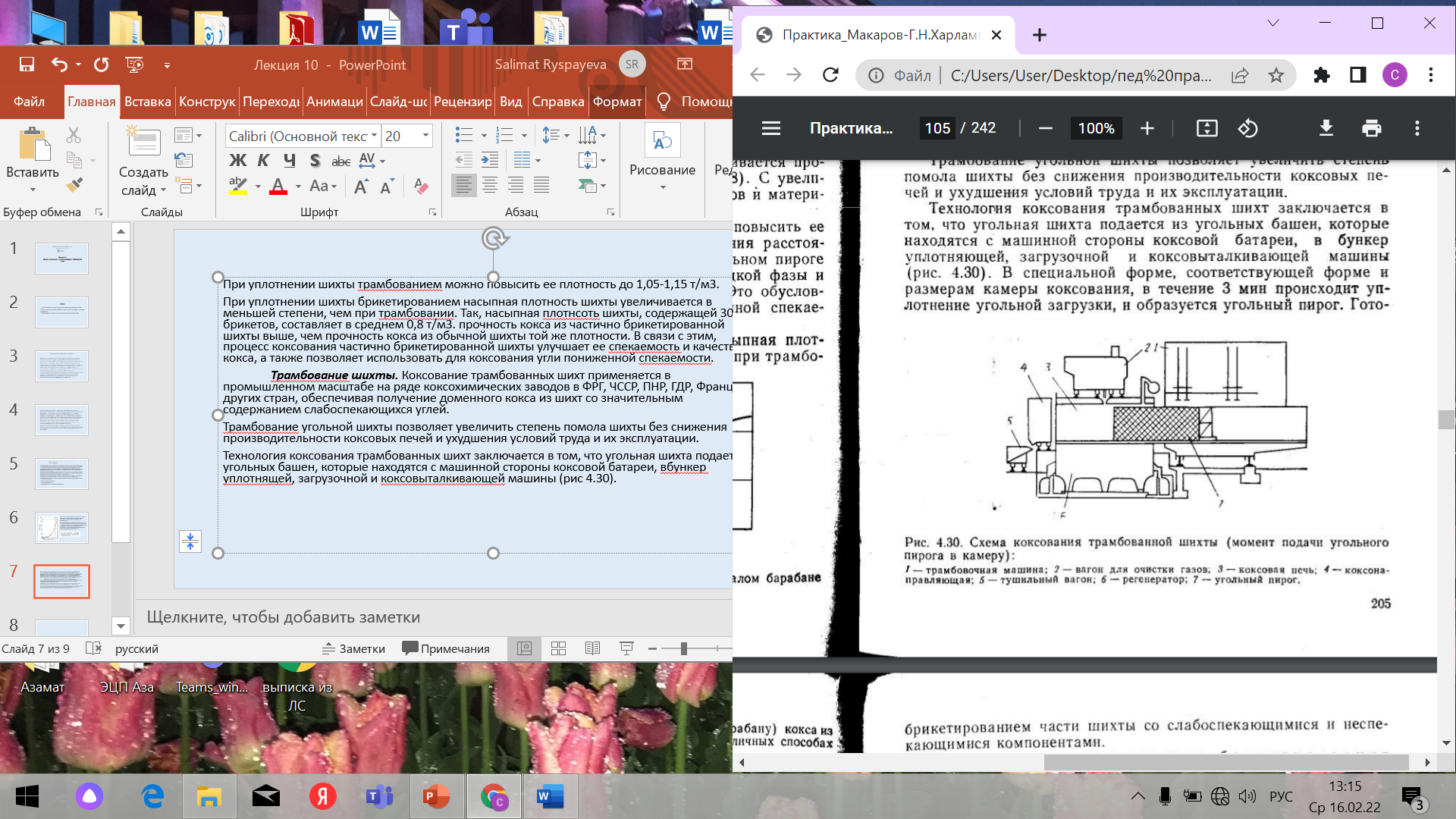 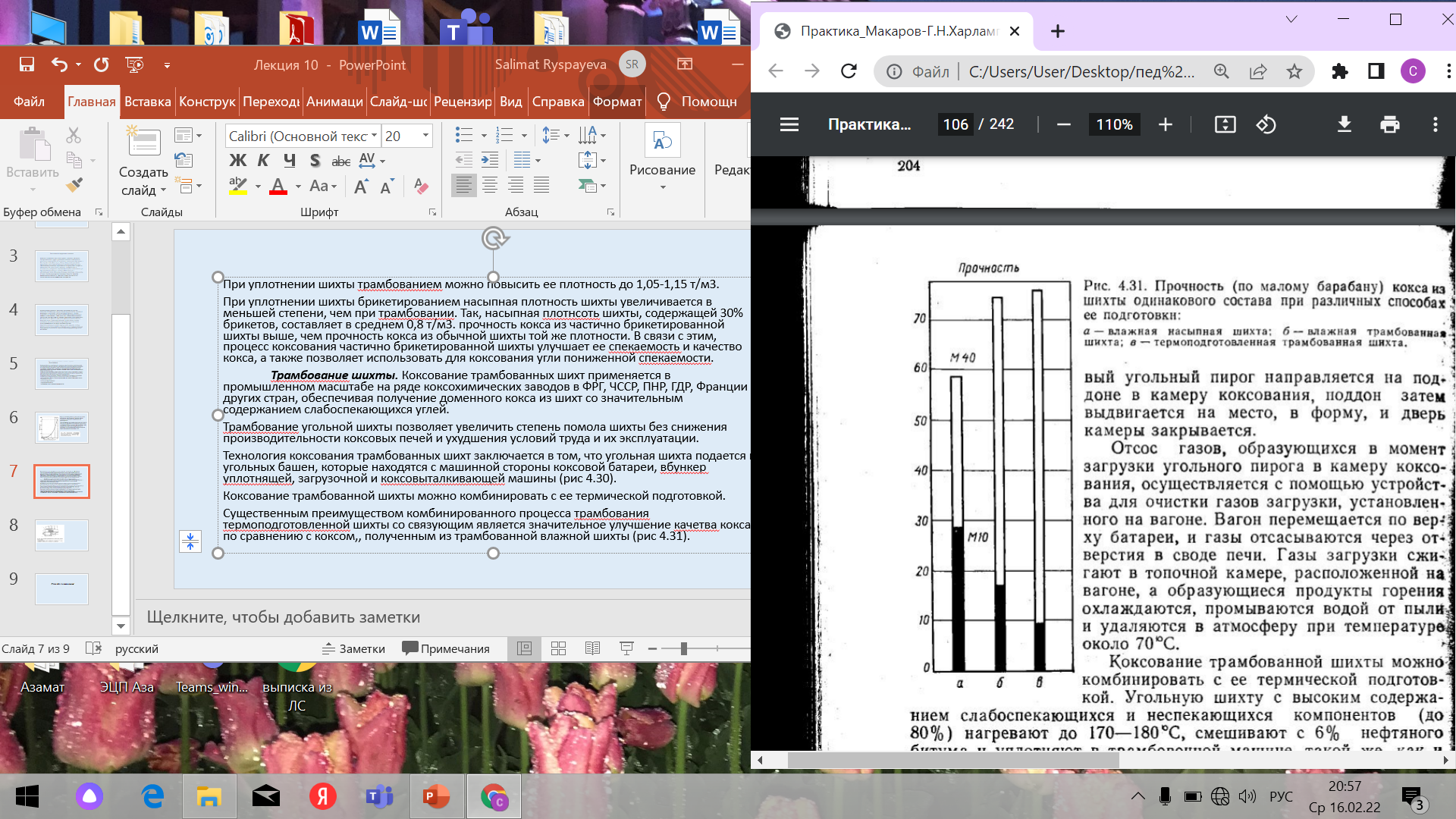 Көмірді кокстеу үшін дайындау технологиясын жетілдіру жолдары
Уплотнение шихты брикетированием может осуществляться брикетированием всей шихты со связующим или без него либо брикетированием части шихты со слабоспекающимися и неспекающимися компонентами.
	Процесс предварительного брикетирования всей шихты без связующего осуществляется в двухвалковых прессах производительностью до 40 т/ч. Полученные брикеты транспортируют ковшовыми элеваторами в углезагрузочный вагон коксовой батареи. Плотность предварительно брикетированной шихты в камере коксования составляет 750 вместо 650 кг/м3 для не брикетированной шихты.
	В ФРГ разработан комбинированный процесс, в котором сочетается сушка шихты при температуре 100 Сс последующим ее брикетированием при добавлении 4-6% каменноугольной смолы. 
	Преимуществом комбинированного процесса сушки и брикетирования шихты перед коксованием по сравнению с раздельными являются возможность использования одной ступени термической подготовки шихты, что обеспечивает снижение затрат и повышение безопасности процесса; устранение уноса угольной пыли в газосборник; компактность установки и меньшая чувствительность к перебоям в работе установки.
Көмірді кокстеу үшін дайындау технологиясын жетілдіру жолдары
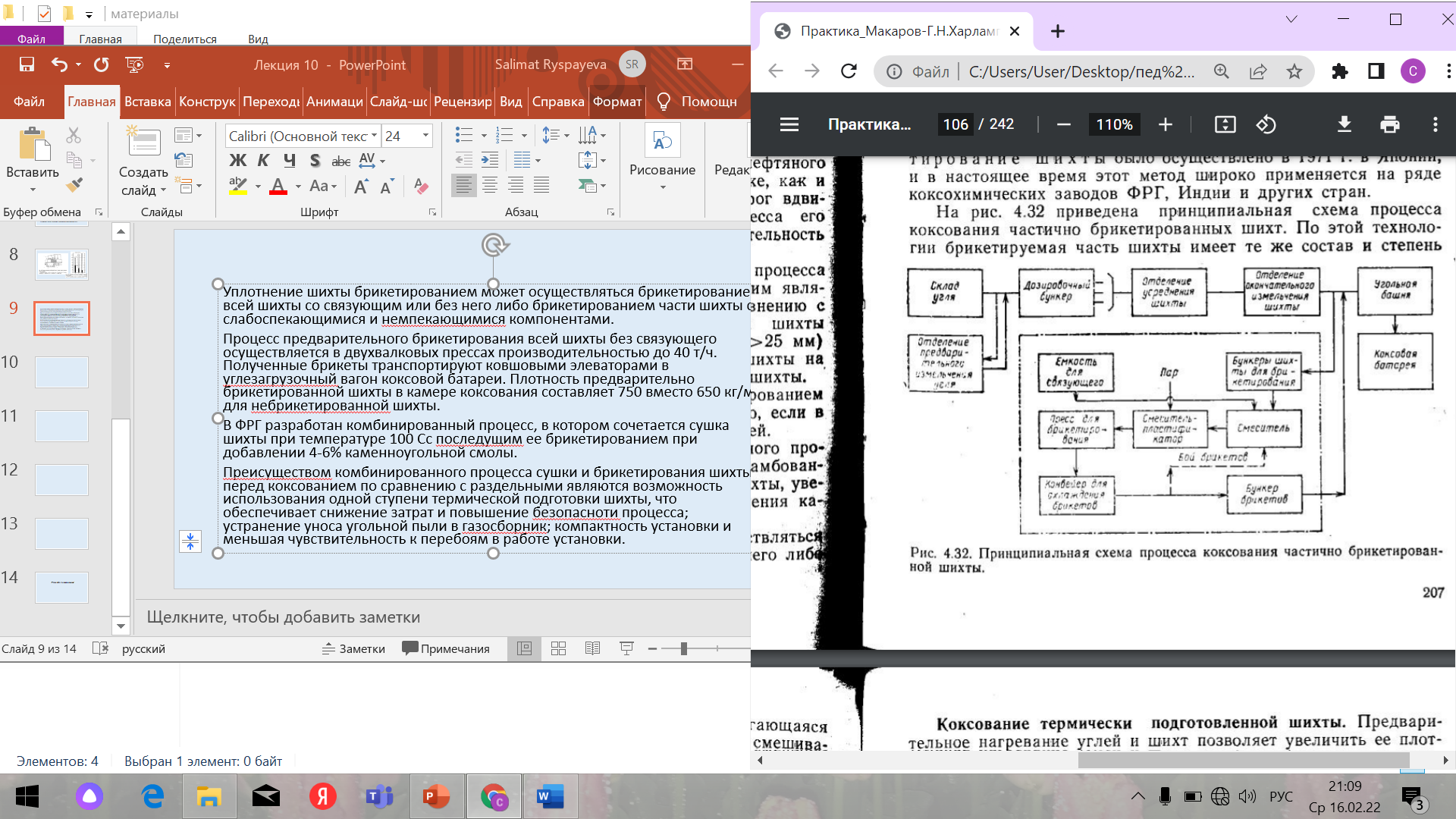 По этой технологии брикетируемая часть имеет те же состав и степень измельчения, что и основная часть шихты, не подвергающаяся брикетированию.
Көмірді кокстеу үшін дайындау технологиясын жетілдіру жолдары
Коксование термически подготовленной шихты. Предварительное нагревание углей и шихт позволяет увеличить ее плотность на 15-30% и значительно повысить сыпучесть за счет уменьшения влажности и изменения свойств поверхности зерен. Каждый тип угля и шихты имеет определенную температуру нагревания (200-250 С) при которой достигают максисума их плотности и сыпучести.
	Влияние термической подготовки углей на процесс коксования является сложным и проявляется в следующем: 
Повышается спекаемость угольной загрузки за счет увеличения плотности и скорости ее нагрева на первой стадии процесса;
Улучшается процесс спекания из-за увеличения плотности и скорости ее нагрева на первой стадии процесса;
Уменьшается трещиноватость кокса за счет снижения перепада температур в загрузке и уменьшения градиента скоростей усадки смежных слоев полукокса-кокса.
Көмірді кокстеу үшін дайындау технологиясын жетілдіру жолдары
Коксование термически подготовленных шихт имеет ряд преимуществ: 
Улучшается качество кокса вследствие увеличения плотности загрузки на 15-30%, уменьшения перепада температур в угольной загрузке, увеличения скорости нагревания до пластического состояния, снижения сернистости и повышения равномерности и постоянства показателей физико-химических свойств кокса.
Расширяется сырьевая база коксования за счет значительного увеличения в шихтах доли газовых и слабоспекающихся углей.
Увеличивается производительность коксовых печей на 25-50% вследствие повышения плотности загрузки и снижения периода коксования.
Улучшаются условия эксплуатации огнеупорной кладки камер коксования
Уменьшается количество сточных вод и парогазовых продуктов коксования благодаря удалению из шихты всей влаги.
	Термическая подготовка и загрузка шихты в камеры коксования осуществляется 3 способами:
Трубопроводное транспортирование шихты
В трубах сушилках
Көмірді кокстеу үшін дайындау технологиясын жетілдіру жолдары
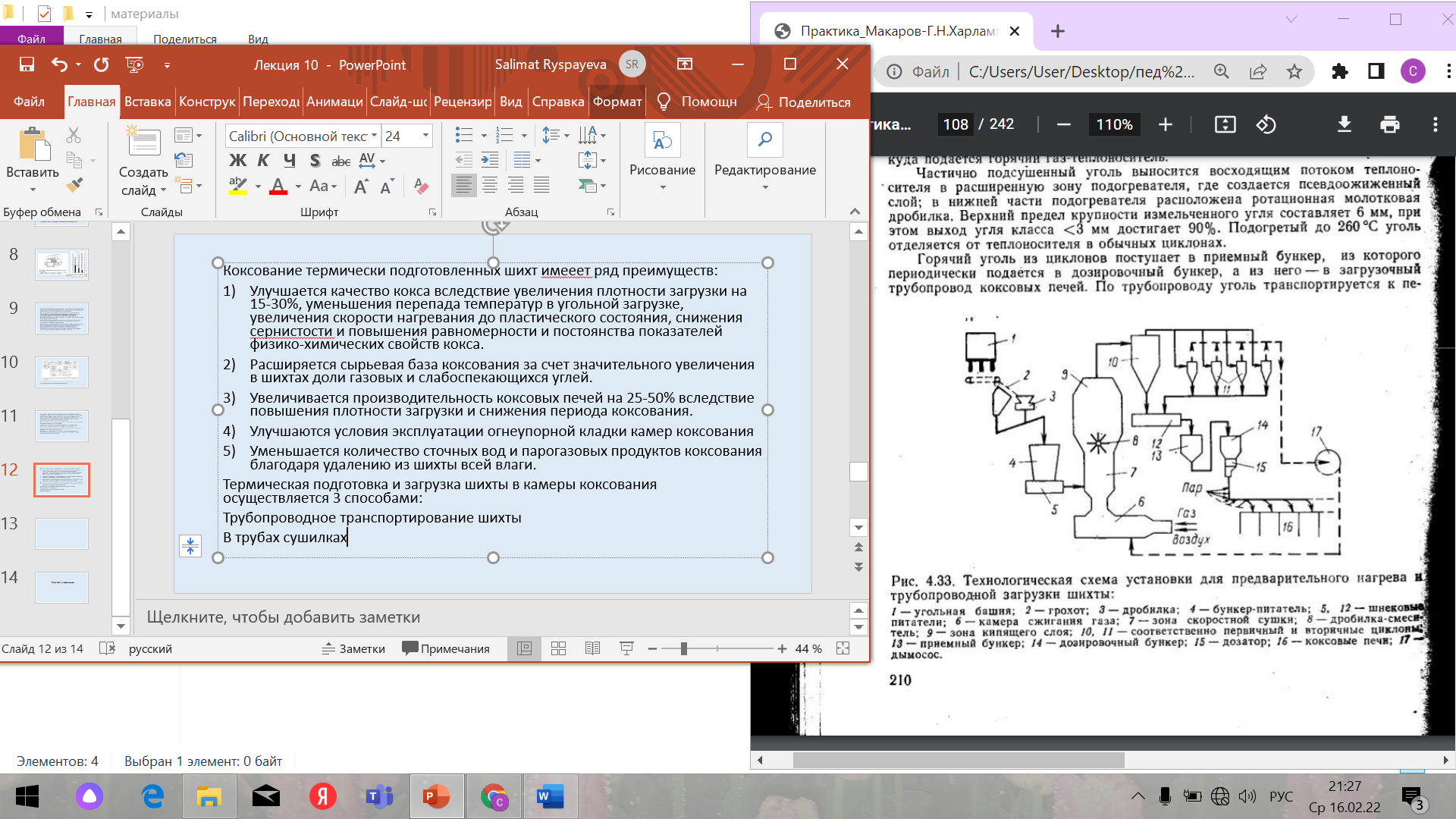 Кокстың әртүрлі түрлерін алудың үздіксіз процестері
Соңғы жылдары домна коксын алудың үздіксіз әдістерін әзірлеуге ерекше көңіл бөлінуде, бұл оны тұтынудың ең үлкен ауқымымен ғана емес, сонымен қатар оны өндіру технологиясының күрделілігімен түсіндіріледі. Кокстеу процесінің теориясын қарастыра отырып, домна коксын алу процесін басқарудың келесі негізгі принциптерін тұжырымдауға болады: 
Процестің үздіксіздігі; бүкіл процесті бір-бірінен бөлек және тәуелсіз жүзеге асырылуы тиіс кезеңдерге бөлу;
Көмірді пластикалық күйге көшу сатысында тиеуге сыртқы қысым жасау және кейіннен қажетті өлшемдер мен пішіндегі кокс кесектерін алу мүмкіндігі;
Осы түрдегі көмірден қажетті сападағы қатты, сұйық және газ тәріздес өнімдерді алу үшін әрбір кезең үшін оңтайлы жағдайларды анықтайтын процестің негізгі параметрлерін кең ауқымда өзгерту мүмкіндігі;
Процестің әрбір кезеңін автоматты реттеу;
Процестің аппараттық дизайны жоғарыда аталған принциптердің орындалуын және тұтастай алғанда бүкіл процестің жоғары техникалық-экономикалық көрсеткіштерін қамтамасыз етуі керек.
Кокстың әртүрлі түрлерін алудың үздіксіз процестері
Қазіргі уақытта ұсынылып отырған көмірді кокстеу үздіксіз процестерін 2 принципті түрде әр түрлі топқа бөлуге болады:
Көмірді брикеттеусіз үздіксіз кокстеу
Қалыптастырылған коксты алу
Шетелде әзірленген процестердің ең көп саны шихтаны суық брикеттеуге негізделген. 
Шикізат – қатпайтын немесе әлсіз тұндырғыш көмір.
Көмірді үздіксіз кокстеу процесін бірнеше кезеңдерге бөлуге болады:
Көмірді белгілі бір температураға дейін жылдам қыздыру
Бұл температурада көмірдің экспозициясы
Пластикалық күйде қыздырылған көмір массасын қалыптастыру және қалыптау
Қалыпталатын бұйымдарды белгілі бір температурада агломерациялау
Қалыпталатын өнімдерді кейінгі күйдіру
Кокстың әртүрлі түрлерін алудың үздіксіз процестері
Қатты қызған және агломерацияланатын көмірлерден жақсы күшті кокс алу үшін оларға майсыз көмір немесе кокс желін қосу керек. Көмір пластикалық массасының түзілуі және қалыпталуы негізінен келесі факторлармен анықталады: көмірдің қыздыру температурасы, көмірдің осы температурада әсер ету ұзақтығы, дайындалған көмірге сыртқы қысымның әсер ету шамасы мен ұзақтығы. Пресс-қалыптаушы станоктардың әртүрлі типтері сыналған: роликті шынжыр табанды, қос бұрандалы, сақиналы және т.б. Мәскеу химия-технологиялық институтында жасалған сақиналы пештерде көмірді кокстеу үздіксіз әдісінің мәні. Д.И. Менделеев, сақиналы пештің қозғалатын ошағында бос жатқан көмірдің салыстырмалы жұқа қабатын (50-200 мм) берілген температураға дейін қыздырудан тұрады. Бұл әдіс бойынша кокстеу процесін кезеңдерге бөлуге болады: көмірді алдын ала қыздыру кезеңі, жартылай коксты қалыптастыру үшін көмір шихтасын агломерациялау кезеңі және жартылай коксты коксқа айналдыру кезеңі.
Кокстың әртүрлі түрлерін алудың үздіксіз процестері
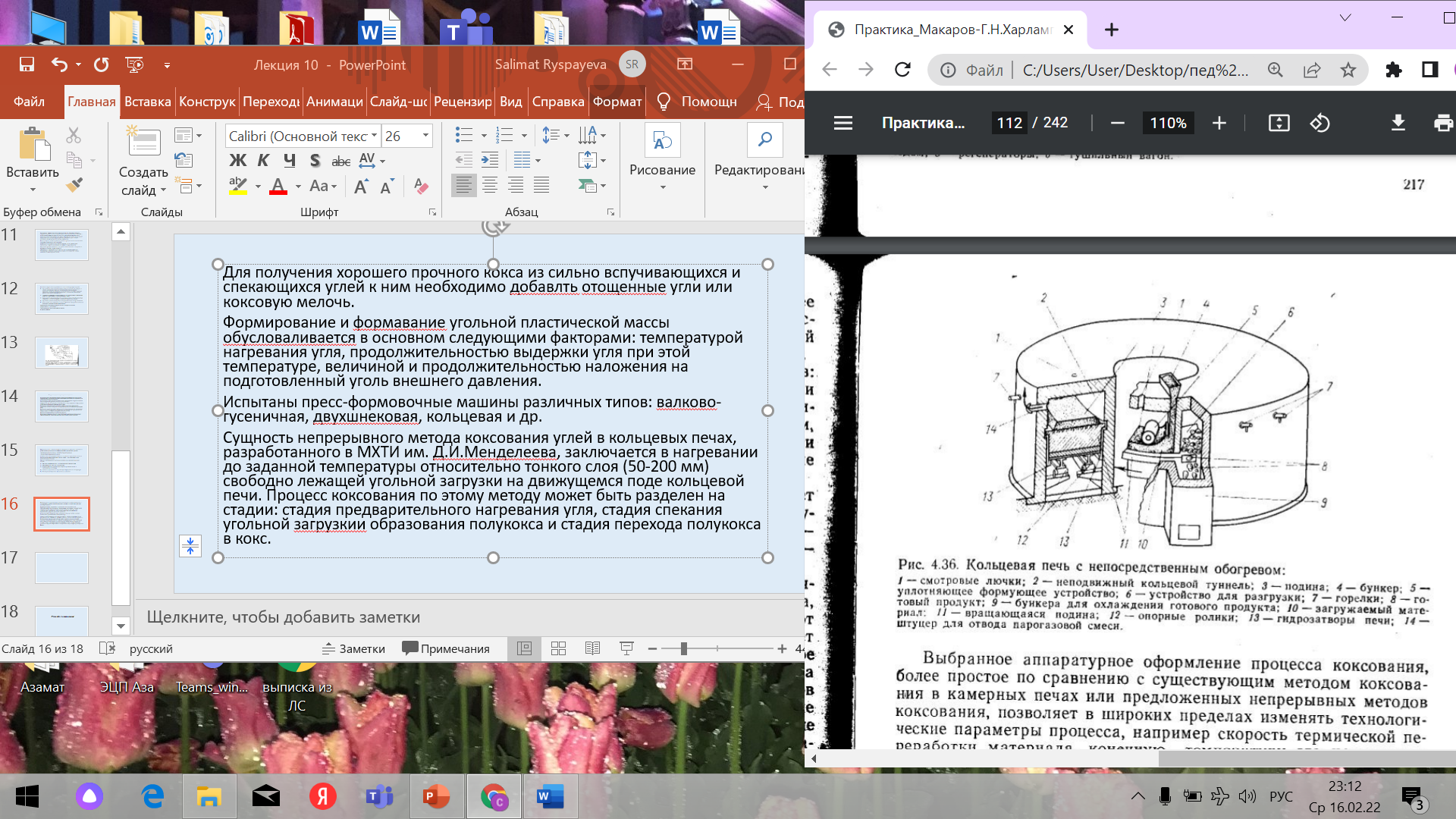 Кокстың әртүрлі түрлерін алудың үздіксіз процестері
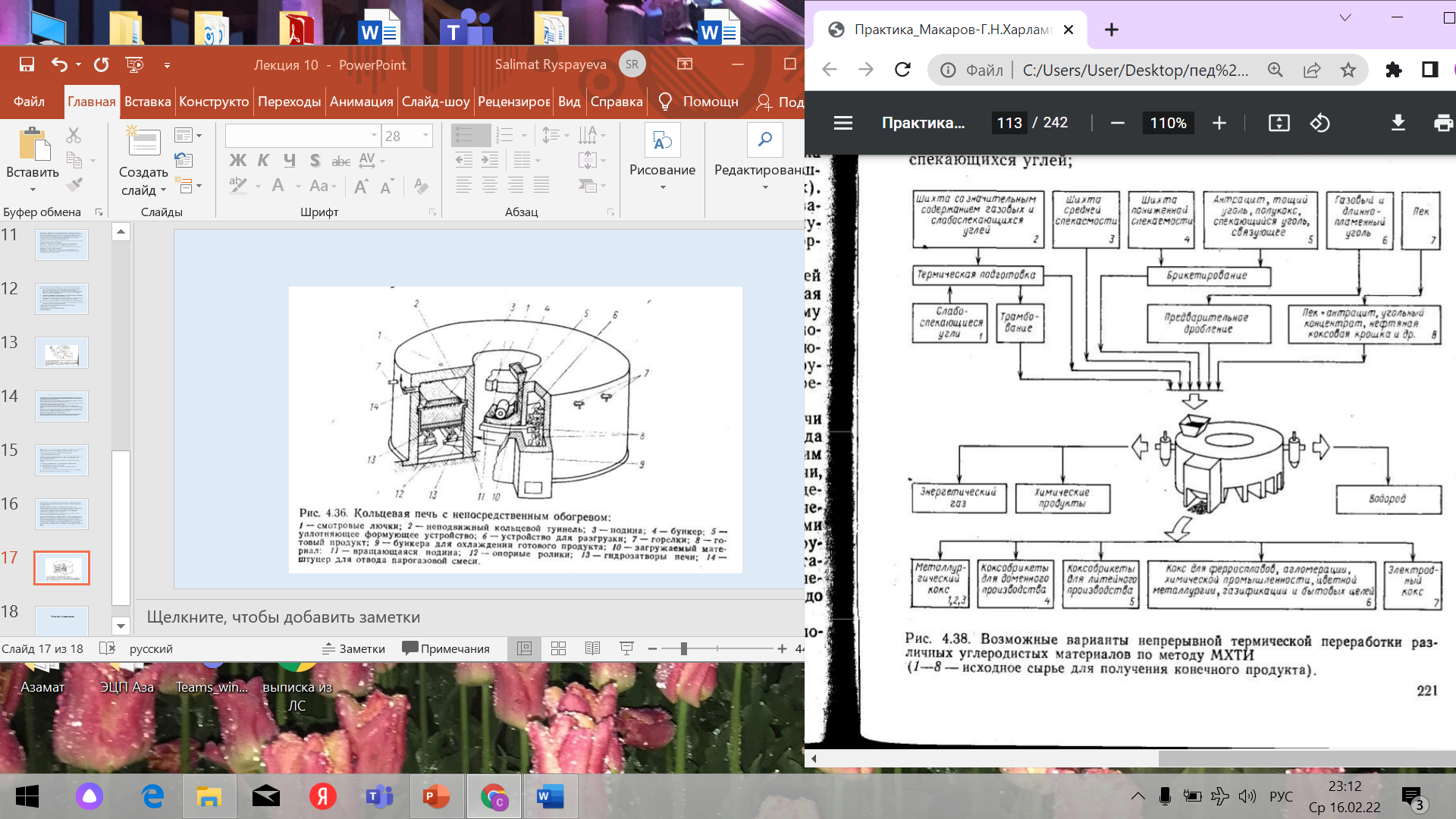 Непрерывные процессы получения различных видов кокса
Достоинства - непрерывной термической переработки углеродистых материалов в кольцевой печи по методу МХТИ им Менделеева является возможность переработки различных углей, получения конечных продуктов заданного качества, значительного увеличения производительности труда и улучшения его условий.
	Недостатки – сложность утилизации тепла отходящих продуктов горения и тяжелые условия работы футеровки подины.
Назарларыңызға  рахмеет!!